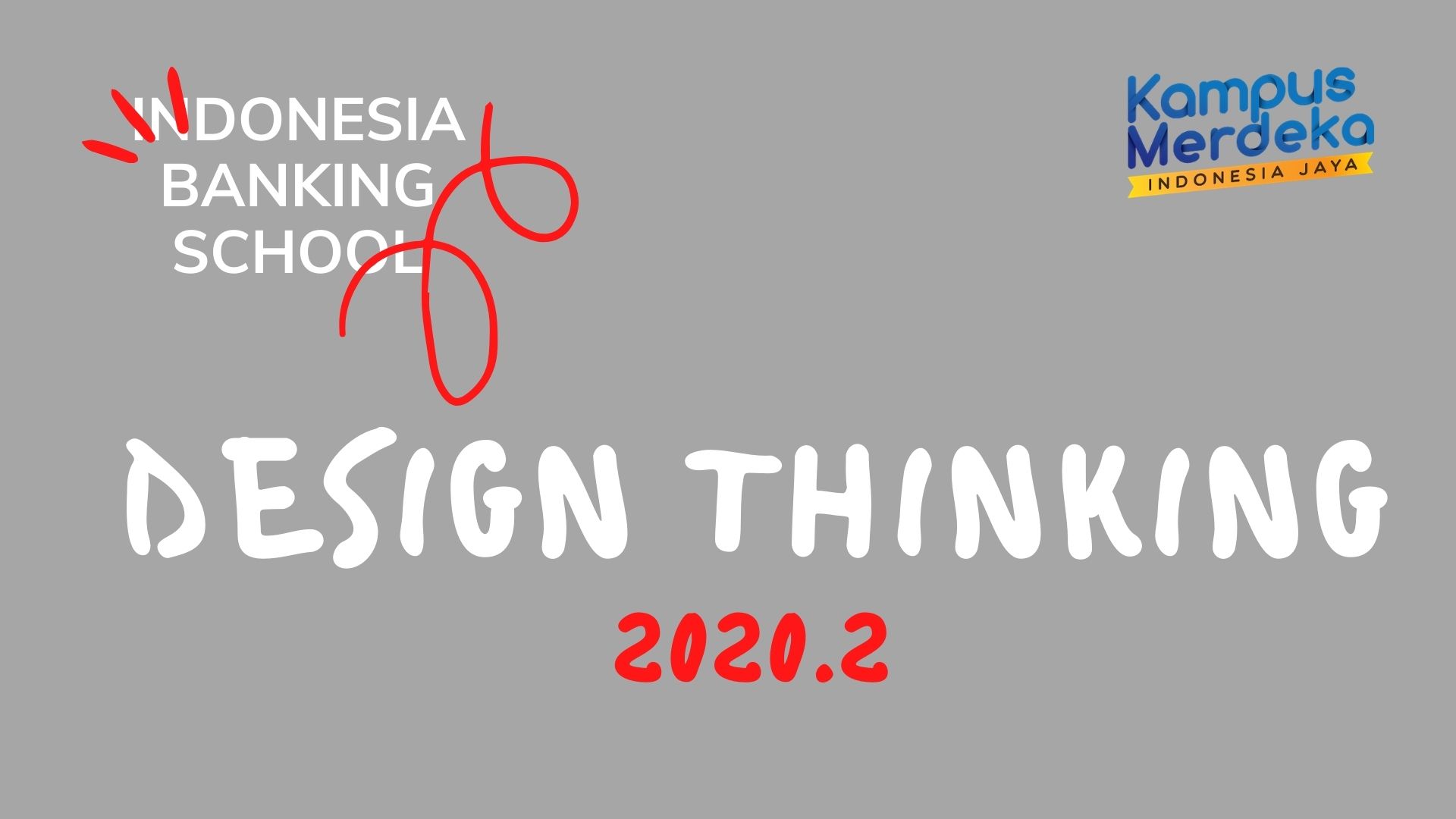 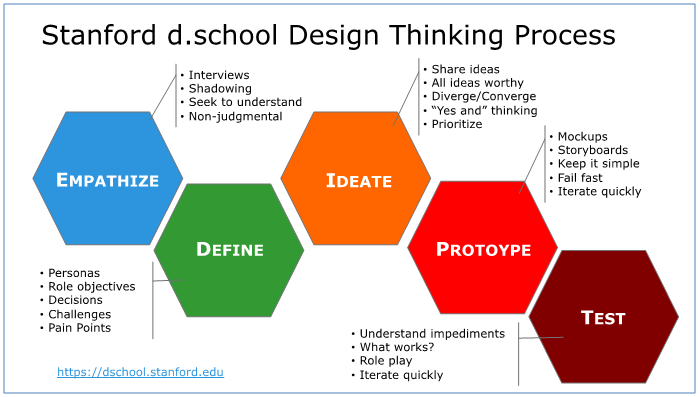 DEFINE
Tahap define merupakan tahapan yang dilakukan untuk mendefensikan masalah berdasarkan data dan informasi yang dikumpulkan selama tahap emphatize
Melakukan analisis pada data dan informasi hasil pengamatan yang sudah ada dan mensintesinya untuk menentukan masalah inti yang telah diidentifikasi
Untuk menganalisis masalah yang terjadi ataupun untuk menemukan masalah dapat dilakukan bersama dengan anggota tim, dengan cara berfokus user yang spesifik
Untuk menafsirkan atau pun mengidentifikasikan masalah yang terjadi perlu membuat kebutuhan tersebut sebagai keinginan kita ataupun sebagai kebutuhan.
contohnya seperti : “ kita perlu memotong jalur distribusi produk” atau “ pemasaran dapat dilakukan langsung oleh pengrajin tanpa harus melalui penyedia”
DEFINE
Mendefinisikan masalah sebagai pernyataan masalah (problem statement) dengan cara yang berpusat pada manusia.
mendefinisikan masalah sebagai keinginan Anda sendiri atau kebutuhan perusahaan seperti, "Kita perlu meningkatkan pangsa pasar produk makanan kita di kalangan remaja putri sebesar 5%", cara yang jauh lebih baik untuk mendefinisikan masalah tersebut adalah jadilah, "Gadis remaja perlu makan makanan bergizi untuk berkembang, sehat, dan tumbuh.“
Tahap Define akan membantu desainer dalam tim mengumpulkan ide-ide hebat untuk membangun fitur, fungsi, dan elemen lain yang memungkinkan mereka memecahkan masalah atau, paling tidak, memungkinkan pengguna menyelesaikan masalah sendiri dengan kesulitan seminimal mungkin
Pada tahap Define, Anda akan mulai maju ke tahap ketiga, Ideate, dengan mengajukan pertanyaan yang dapat membantu Anda mencari ide untuk solusi dengan menanyakan: "Bagaimana kita ... mendorong remaja perempuan untuk melakukan tindakan yang bermanfaat bagi mereka dan juga melibatkan Anda. produk atau layanan makanan perusahaan? ".
DEFINE
Define memiliki tujuan untuk mengungkapkan masalah yang hendak diatasi melalui usaha kita sendiri dan juga merupakan tahap terpenting yang dapat membantu kita untuk masuk ke tahap selanjutnya
Pada tahap define terdapat 3 metode yang dapat membantu yaitu: emphaty map, journey map, dan menerapkan How might we question.
Problem Statement
Dalam mendefinisikan problem statement yang bermakna dapat menjawab pertanyaan seperti berikut:
Seperti apa tahap define dan mengapa itu perlu?
Apa pernyataan masalah?
Bagaimana mendefinisikan pernyataan masalah yang bermakna
Apa yang terjadi setelah fase define?
1. Seperti apa tahap define dan mengapa itu perlu?
Memastikan dalam memahami sepenuhnya tujuan proyek desain. Ini membantu dalam mengartikulasikan masalah desain, dan memberikan tujuan yang jelas untuk dikerjakan.
Pernyataan masalah yang bermakna dapat ditindaklanjuti dan mengarahkan ke arah yang benar.
pernyataan masalah yang jelas agar dapat menjelaskan kepada pemangku kepentingan dan anggota tim secara tepat apa yang ingin dicapai.
mengetahui siapa pengguna dan yang terpenting menentukan apakan merupakan keinginan, kebutuhan pada masalah mereka. 
Maka kita siap untuk mengubah empati ini menjadi pernyataan masalah yang dapat ditindaklanjuti.
2. What is a problem statement?
Pernyataan masalah mengidentifikasi kesenjangan antara keadaan saat ini dan keadaan yang diinginkan yaitu tujuan dari suatu proses atau produk. Dalam konteks desain. 
Kita dapat menganggap masalah pengguna sebagai kebutuhan yang belum terpenuhi. Dengan merancang solusi yang memenuhi kebutuhan ini diharapkan dapat memuaskan pengguna dan memastikan pengalaman pengguna yang menyenangkan.
problem statement, or point of view (POV) statement membingkai masalah ini (atau kebutuhan) dengan cara yang dapat ditindaklanjuti oleh desainer. Ini memberikan deskripsi yang jelas tentang masalah yang ingin ditangani oleh desainer, menjaga fokus pada pengguna setiap saat.
Masalah atau pernyataan POV dapat mengambil berbagai format, tetapi tujuan akhirnya selalu sama: untuk memandu tim desain menuju solusi yang layak.
Contoh cara untuk membingkai masalah desain Anda:
From the user’s perspective: “Saya seorang profesional muda yang bekerja mencoba makan dengan sehat, tetapi saya berjuang karena saya bekerja berjam-jam dan tidak selalu punya waktu untuk berbelanja dan menyiapkan makanan saya. Ini membuat saya merasa frustrasi dan buruk tentang diri saya sendiri. " 
From a user research perspective: “Pekerja profesional yang sibuk membutuhkan cara yang mudah dan hemat waktu untuk makan dengan sehat karena mereka sering bekerja berjam-jam dan tidak punya waktu untuk berbelanja dan menyiapkan makanan.” 
Based on the four Ws—who, what, where, and why: “Pekerja profesional muda kami berjuang untuk makan sehat selama seminggu karena dia bekerja dengan jam kerja yang panjang. Solusi kami harus memberikan cara yang cepat dan mudah baginya untuk mendapatkan bahan-bahan dan menyiapkan makanan sehat yang dapat dia bawa ke kantor. ”

Dari masing-masing pernyataan ini membahas masalah yang sama, hanya dengan cara yang sedikit berbeda. 
Yang penting fokus pada pengguna, apa yang mereka butuhkan dan mengapa, terserah bagaimana memilih untuk menyajikan dan membingkai masalah desainnya.
What makes a good problem statement?
Problem statement yang baik adalah berpusat pada manusia dan berfokus pada pengguna dan kebutuhan mereka bukan pada spesifikasi produk atau hasil bisnis.
Focus on the user : Pengguna dan kebutuhan mereka harus berada di depan dan di tengah pernyataan masalah kita. Hindari pernyataan yang dimulai dengan "kami perlu ..." atau "produk harus", alih-alih berkonsentrasi pada perspektif pengguna: "Profesional pekerja muda membutuhkan ...", seperti dalam contoh di atas
Keep it broad : Pernyataan masalah yang baik menyisakan ruang untuk inovasi dan kebebasan kreatif. Penting untuk membuatnya cukup luas untuk mengundang berbagai ide yang berbeda; hindari referensi apa pun ke solusi tertentu atau persyaratan teknis.
Make it manageable : Pada saat yang sama, pernyataan masalah Anda harus memandu Anda dan memberikan arahan. Jika terlalu luas dalam hal kebutuhan dan sasaran pengguna, Anda akan kesulitan untuk mengasah solusi yang sesuai. Jadi, jangan mencoba menangani terlalu banyak kebutuhan pengguna dalam satu pernyataan masalah; memprioritaskan dan membingkai masalah Anda sesuai dengan itu.
3. How to write a meaningful problem statement
Berusaha agar dapat memadatkan semua kompleksitas dari keinginan pengguna baik disadari ataupun tidak menjadi satu pernyataan sederhana yang dapat ditindaklanjuti. 
ada beberapa metode yang telah dicoba dan diuji yang dapat membantu dalam melakukannya yaitu:
Space saturation and group
The four Ws
The five whys
A. Space saturation and group
Langkah pertama dalam mendefinisikan pernyataan masalah dengan mengatur temuan dari fase empati. 
metode ini digunakan oleh pemikir desain untuk mengumpulkan dan menyajikan secara visual semua pengamatan yang dilakukan dalam fase berempati dalam satu ruang seperti papan tulis dengan menempelkan Post-it
Papan tulis membantu mengungkap pemikiran dan pengalaman menjadi potongan informasi yang nyata dan visual yang digunakan untuk menginformasikan dan menginspirasi tim desain
mengelompokkan temuan ini untuk menjelajahi tema dan pola apa yang muncul, dan berusaha untuk bergerak menuju identifikasi kebutuhan yang berarti dari orang-orang dan wawasan yang akan menginformasikan solusi desain.
B. The four Ws
Mengajukan pertanyaan yang tepat akan membantu Anda menemukan pernyataan masalah yang benar. Dengan semua temuan Anda dari fase berempati di satu tempat, tanyakan pada diri four Ws: Who, what, where, and why?
Who is experiencing the problem?
Siapa target pengguna dan siapa yang akan menjadi fokus dari pernyataan masalah.
What is the problem?
Berdasarkan observasi yang dilakukan selama fase berempati, apa saja masalah keluhab yang sering muncul?  apa yang coba diselesaikan pengguna?, dan apa yang menghalangi mereka?
Where does the problem present itself?
Dalam ruang apa (fisik atau digital), situasi atau konteks pengguna ketika mereka menghadapi masalah ini? Apakah ada orang lain yang terlibat?
Why does it matter?
Why is it important that this problem be solved? What value would a solution bring to the user, and to the business?
C. The five whys
Strategi berbasis pertanyaan lainnya dengan teknik five whys dapat membantu dalam mempelajari masalah lebih dalam dan menelusuri akar penyebabnya. 
Setelah mengidentifikasi akar masalahnya, maka memiliki sesuatu yang dapat ditindak lanjuti dan dengan spesifik untuk memfokuskan upaya pemecahan masalahnya.
Dari contoh sebelumnya tentang pekerja profesional muda yang ingin makan dengan sehat, tetapi sulit melakukannya. 
Berikut cara menggunakan five whys untuk memecahkan masalah dan mendapatkan akar penyebabnya:
Mengapa dia tidak makan dengan sehat? → Dia memesan makanan dibawa pulang setiap hari.
Mengapa dia memesan takeaway setiap hari? → Kulkas dan almari kosong.
Mengapa lemari es dan lemari kosong? → Dia tidak berbelanja bahan makanan selama lebih dari seminggu.
Kenapa dia belum berbelanja? → Dia tidak punya waktu untuk pergi ke supermarket.
Mengapa dia tidak punya waktu? → Dia bekerja berjam-jam dan kelelahan.
C. The five whys
Akar penyebabnya di sini adalah kurangnya waktu, jadi solusi yang diberikan mungkin fokus pada efisiensi dan kenyamanan. Pernyataan masalah terakhir mungkin terlihat seperti berikut: 

"Profesional muda yang bekerja membutuhkan solusi cepat dan nyaman untuk makan dengan sehat."
4. What comes after the define phase?
Di akhir fase mendefinisikan, kita akan mengubah temuan dari tahap berempati menjadi pernyataan masalah (problem statement) yang bermakna dan dapat ditindaklanjuti. Dengan pernyataan masalah di tangan, kita akan siap untuk melanjutkan ke fase ideation, di mana akan mengubah pernyataan masalah menjadi pertanyaan "bagaimana kita bisa" dan menghasilkan solusi potensial sebanyak mungkin.
Saat menjalani proses Design Thinking, kita akan terus merujuk kembali ke pernyataan masalah (problem statement) untuk memastikan bergerak ke arah yang benar. 
Pernyataan masalah yang dipikirkan dengan baik akan membuat tetap pada jalurnya, membantu mengkomunikasikan tujuan kepada pemangku kepentingan utama, dan pada akhirnya membawa pada solusi pengguna yang sangat penting
Referens
https://www.youtube.com/watch?v=SEnHgwasdks
Tugas
Membuat (problem statement) pada studi kasus yang diangka!
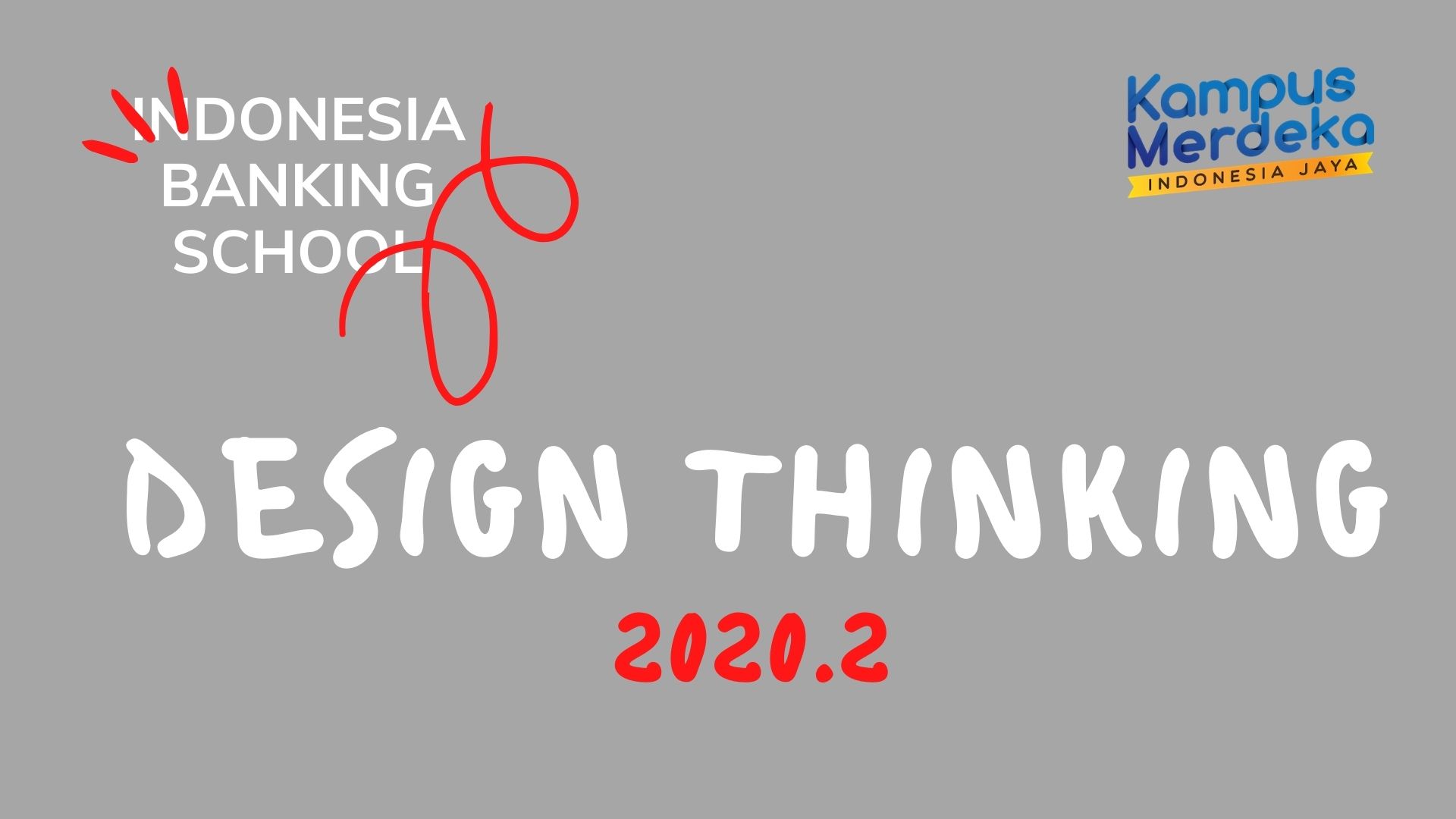